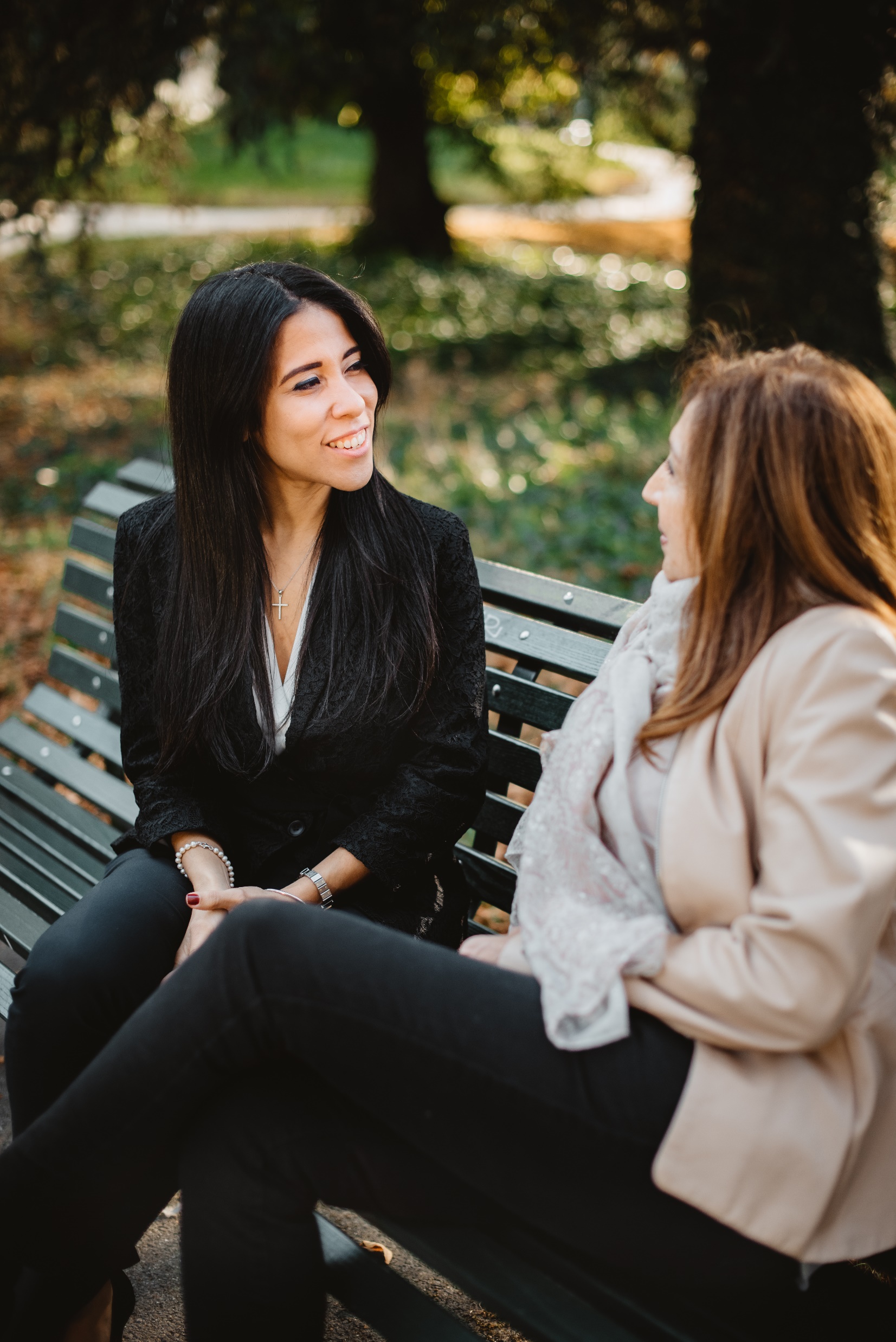 Wie laden wir ein?
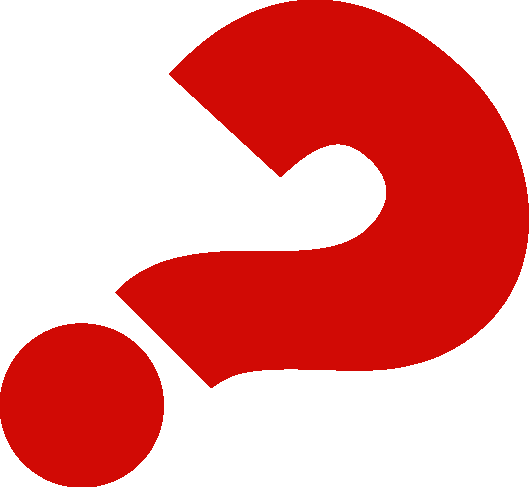 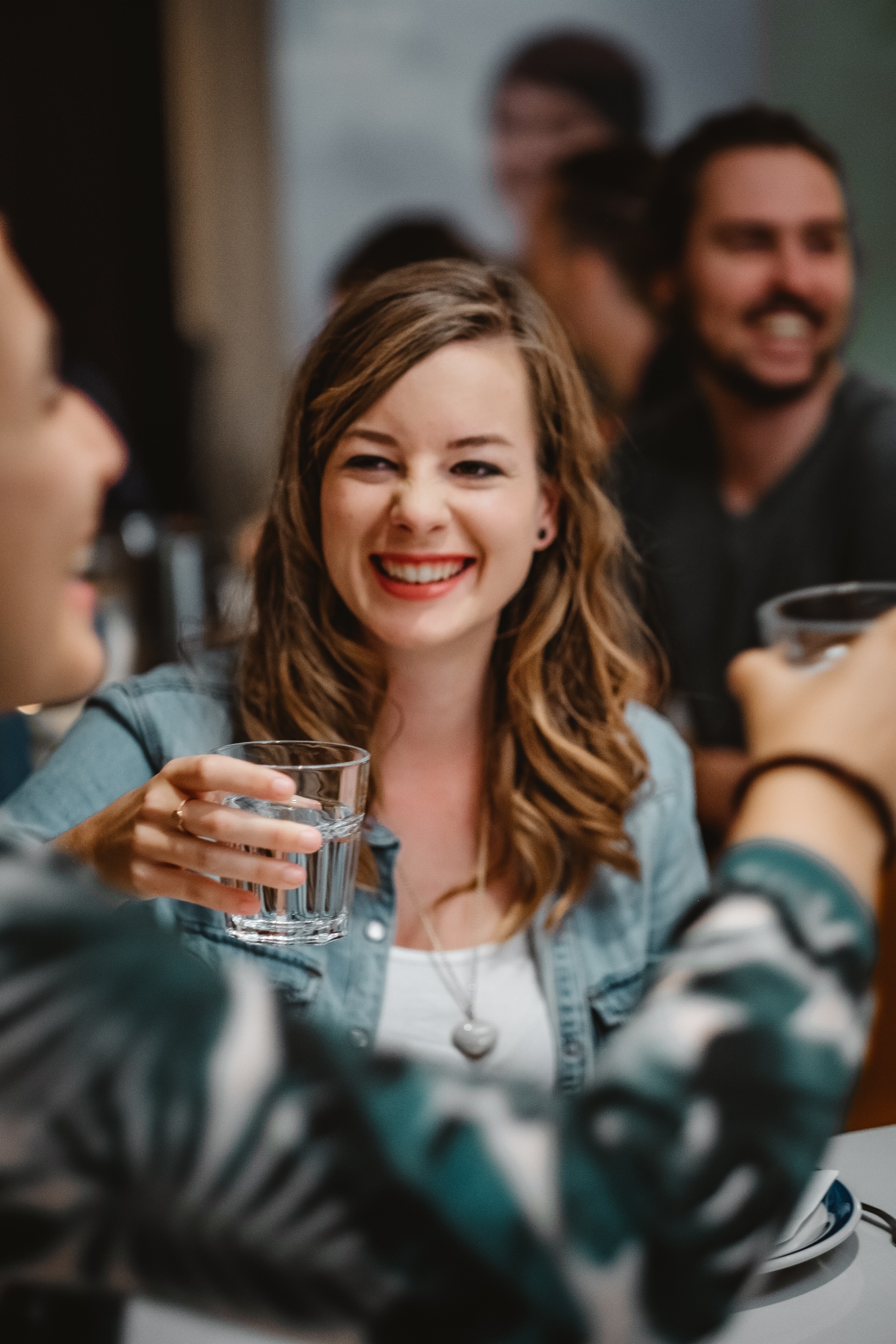 Die Kraft einer Einladung
Die Mehrheit der Gäste bei Alphalive kamen, weil sie persönlich von jemandem eingeladen wurden, den sie kennen.
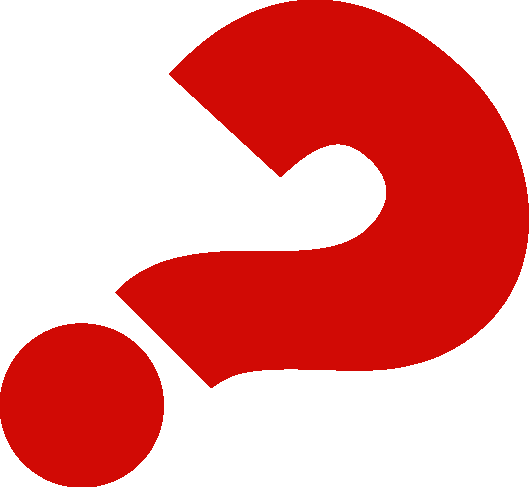 Quelle: Alpha Global Study, Barna Group. 2018
[Speaker Notes: After slide, play inviter/invitee video.]
Nimm dir vor, 
eine von den drei Personen
auf deiner Liste einzuladen.
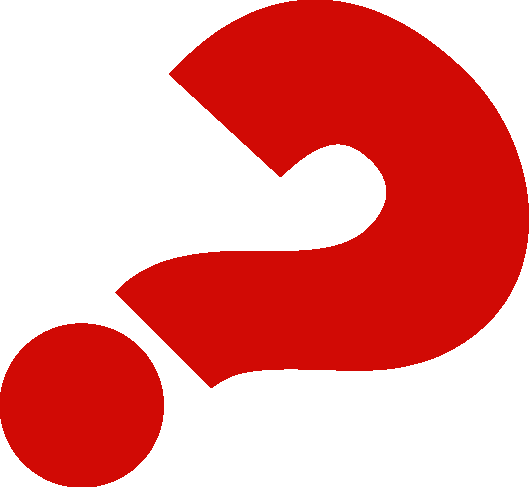 Wie eingeladen werden kann:
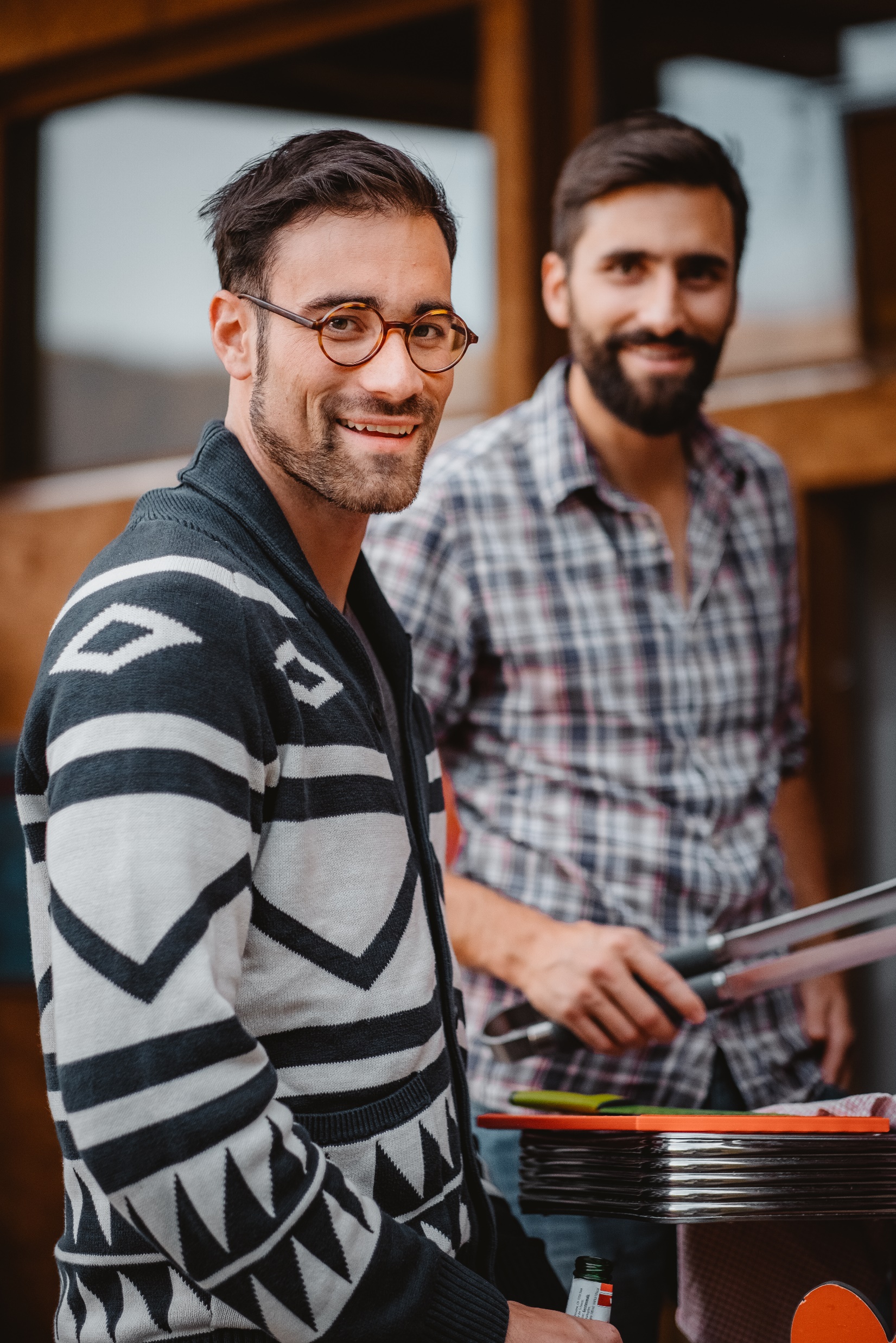 Über die persönliche Einladung
Über soziale Netzwerke
Mit einem Einladeflyer
Durch eine einfache SMS/WhatsApp
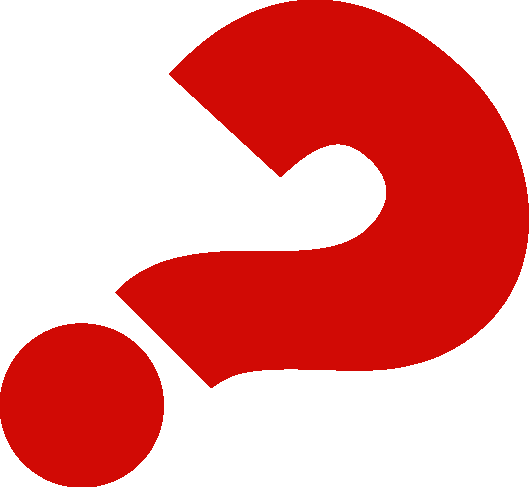 Details:
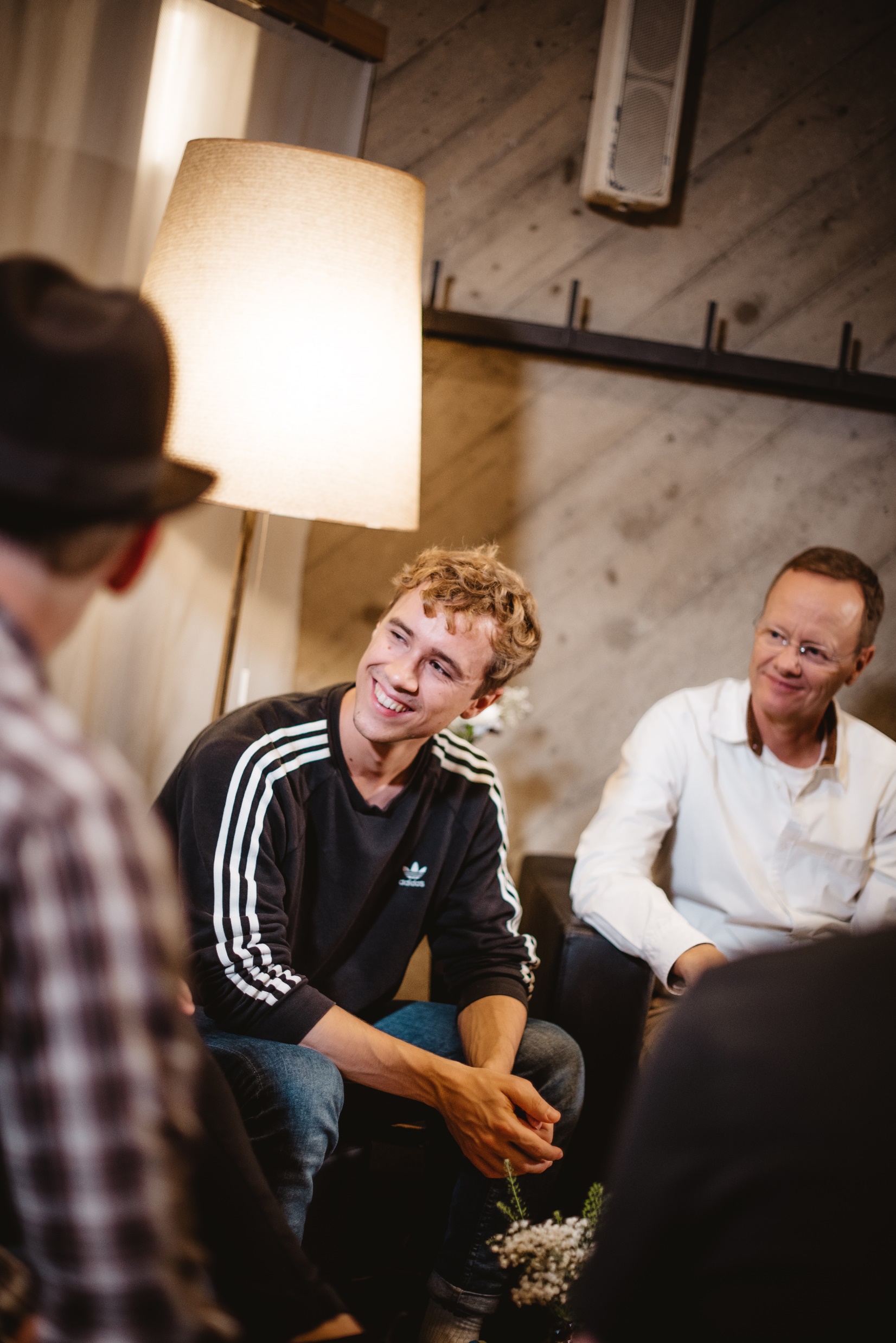 -  Wann: Mittwochs um 19:30 vom 26.9. – 8.12.-  Wo: _________ Gemeinde/Kirche/…
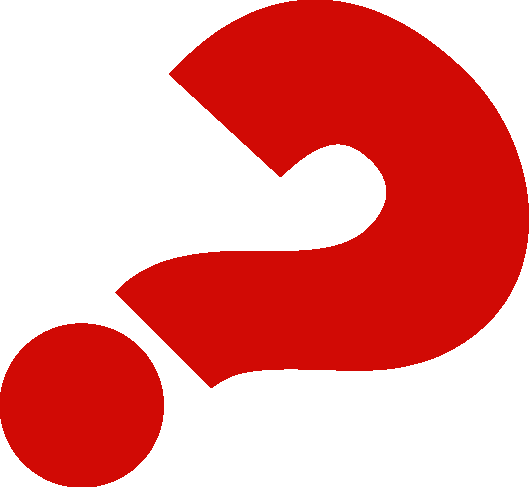